The Structure of Business
Business Cycle
The business cycle is a period of macroeconomic expansion followed by a period of contraction.  During the expansion phase, a period of economic growth as measured by a rise 
in real GDP occurs.  Once a peak is reached, this is the height of the economic expansion, when the real GDP stops 
rising.  Then a contraction occurs where there is a decline marked by falling real GDP.  Which ends in an economic
 trough, which is the lowest point in an economic contraction, when the real GDP stops falling.
Business Cycles
An economic expansion is a period of economic growth measured by a rise in real GDP. In the expansion phase, the economy enjoys plentiful jobs, a falling unemployment rate, and business prosperity
Contraction is a period of economic decline marked by the falling real GDP.  Unemployment rises in this period.
The peak is the height of an economic expansion.  This is the point when the real GDP stops rising.
In the trough period the economy bottoms out.  This is the lowest point in an economic contraction, when the real GDP stops falling.
If real GDP falls for two consecutive quarters, the economy is said to be in a recession.  A recession is a prolonged economic contraction.
When a recession is especially long and severe, it can be called a depression. During a depression there is high unemployment and low factory output.
Stagflation occurs when there is a decline in real GDP combined with a rise in the price level.
Types of Businesses
Business Organizations
Sole Proprietorship
A business owned and managed by a single individual.  According to the IRS 75% of all businesses in the US are sole proprietorships but these generate only about 6% of US sales
Business Organizations
Partnership 
A business organization owned by two or more persons who agree on a specific division of responsibilities and profits
Business Organizations
Corporations
A legal entity owned by individual stockholders
Stockholders own shares of stock 
Shares – a certificate of  ownership in a corporation
Stockholders are part owners of the corporation
Business Organizations
Corporations
Business Organizations
Horizontal Merger
Joining of two or more firms competing in the same market with the same good or service
Examples:  
Verizon and Alltel
Wells Fargo and Wachovia
Vertical Merger
Joining of two or more firms involved in different stages of producing the same good or service
Examples:
KFC buys a Chicken Farm
Business Organizations
Conglomerate
Merging of more than three businesses that make unrelated products
Example:
General Electric
Multinational Corporation
A large corporation that produces and sells its goods and services throughout the world
Market Structures(Monopolies)
Perfect Competition
Perfect competition is also called pure competition, few examples of perfect competition exist today.  Examples include the markets for farm products and stocks traded on the NYSE.
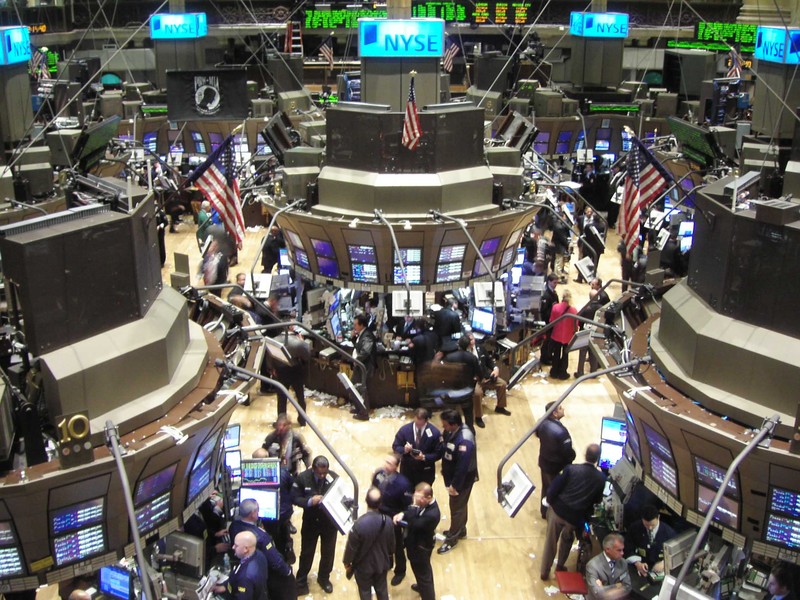 Four Conditions to Perfect Competition
1. Many buyers and sellers participate in the market.
2. Sellers offer IDENTICAL products.
3. Buyers and sellers are well informed about products.
4. Sellers are able to enter and exit the market freely.
Why are there so few perfectly competitive markets?
There are many barriers to entry, or factors that make it difficult for a new firm to enter the market.  
	1. Start –Up Costs:  the expenses a firm must pay before it can begin to produce and sell goods
	2. Barriers of technology and know-how can keep a market from being perfectly competitive
Why are commodities usually perfectly competitive?
Commodities are termed as ‘identical’ products, and in a perfectly competitive market, all products are identical
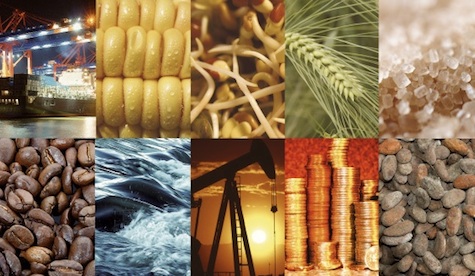 Monopoly
What is a monopoly?  
a market dominated by a single seller
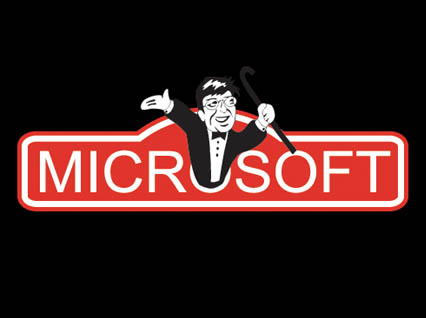 What are some characteristics of monopolies?
All monopolies have a single seller in the market.
It is VERY difficult to enter a market, cost prohibitive.
All monopolies have economies of scale [factors that cause a producers average cost per unit to fall as output rises]
What are some characteristics of monopolies?
Hydroelectric dams are examples of monopolies.
Natural Monopolies – a market that runs most efficiently when one large firm provides all of the output – public water is an example of natural monopoly
Technology can change natural monopolies – telephones were once a natural monopoly, because thin copper wire was needed to provide service, when this was no longer the case, many companies were able to enter the market
Government Monopolies
Government Monopolies – a monopoly created by the government
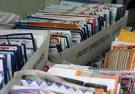